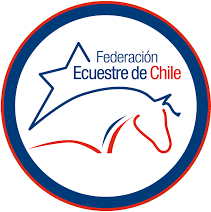 Programa oficial curso requisito para obtener las licencias B y C como entrenador nacional federado
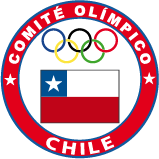 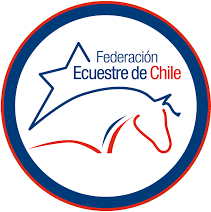 2
PROGRAMA DE CLASES CURSO REQUISITO LICENCIAS B Y C
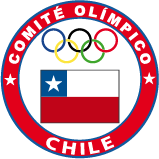 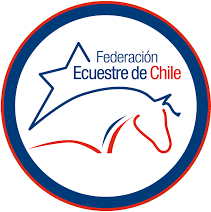 2
PROGRAMA DE CLASES CURSO REQUISITO LICENCIAS B Y C
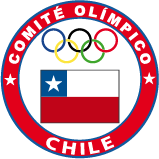 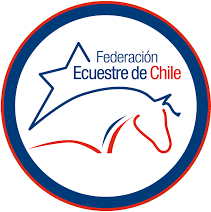 2
PROGRAMA DE CLASES CURSO REQUISITO LICENCIAS B Y C